Branding for the Global BHL
Questions to address
Local node branding and identity plans; relationship to funding or parent institutions

Do local nodes identify with the global BHL "brand"? How?

Coordination
Consistency?
Logos, is there value in harmonizing visual branding of the local nodes?
What we have
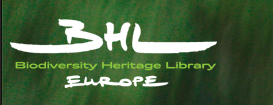 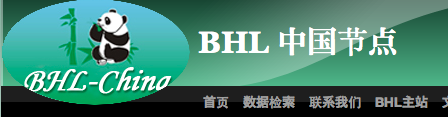 Europeana approach
Consistent but flexible & identifiable logo for groups, projects, languages
Simple idea; complex but clear instructions
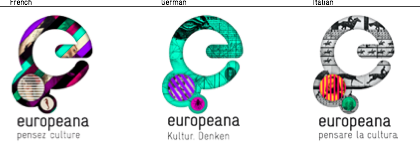 [Speaker Notes: Including what not to do.]
Samples
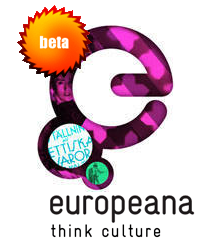 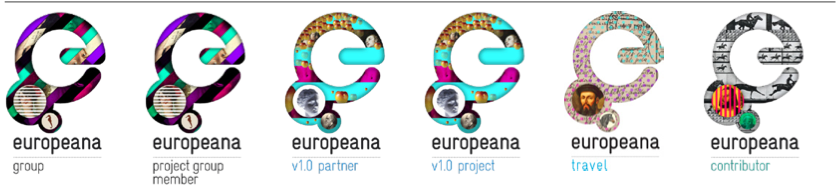 Next Steps
Design ideas?